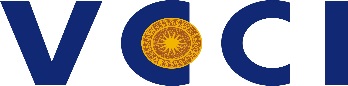 Điều kiện gia nhập thị trường, tổ chức quản lý, hoạt động của doanh nghiệp
BAN PHÁP CHẾ, VCCI
Hoạt động rà soát
23/3: Quyết định 404/QĐ-TTg phê duyệt thành viên Tổ công tác của TTg về rà soát VBQPPL. Ông Vũ Tiến Lộc, Chủ tịch VCCI là tổ phó
10/4: Quyết định 823/QĐ-TCT phân công thành viên tham gia các Nhóm rà soát. Có 11 Nhóm rà soát, VCCI phụ trách nhóm rà soát số 1: quy định pháp luật về điều kiện gia nhập thị trường, tổ chức quản lý và hoạt động của doanh nghiệp (bao gồm cả doanh nghiệp nhà nước, hợp tác xã)
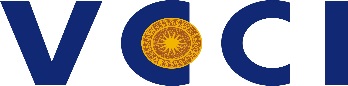 Phạm vi rà soát
Các quy định liên quan đến các điều kiện, trình tự, thủ tục mà doanh nghiệp, doanh nghiệp nhà nước, hợp tác xã (sau đây gọi tắt là doanh nghiệp) phải đáp ứng và/hoặc thực hiện để bắt đầu hoạt động kinh doanh (đây được xem là các điều kiện gia nhập thị trường); 

Các quy định về tổ chức quản lý và hoạt động của doanh nghiệp, bao gồm các quy định về các loại hình/mô hình tổ chức của doanh nghiệp, các cách thức tổ chức, vận hành loại hình/mô hình tổ chức của doanh nghiệp
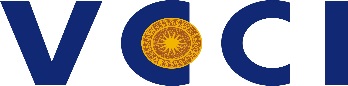 Hoạt động rà soát
VCCI triển khai lấy ý kiến DN, HH, HTX, UBND địa phương bằng công văn, website vibonline
Tiếp nhận gần 774 ý kiến phản ánh (từ HH, DN gửi về, từ nguồn của TCT cung cấp)
Rà soát 411 VBQPPL
106 kiến nghị, trong đó sửa đổi 93 VBQPPL, 32 Luật, 51 Nghị định, 10 Thông tư
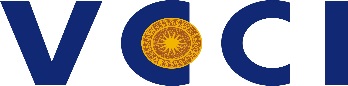 Tiêu chí rà soát
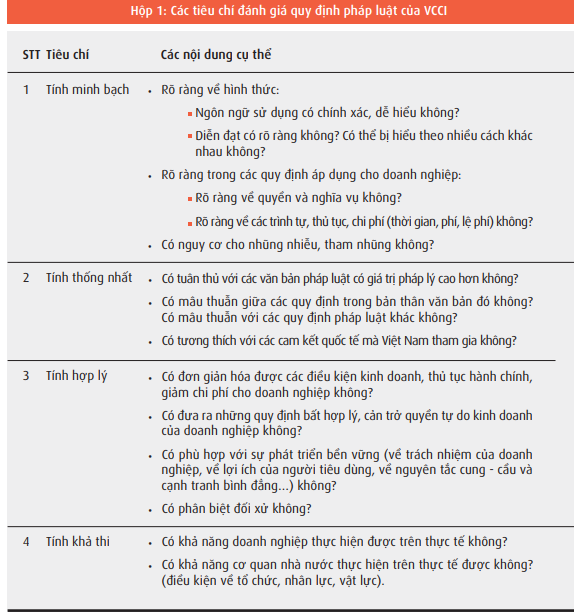 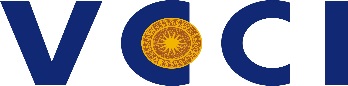 Các nội dung chính của rà soát
Nhóm quy định về gia nhập thị trường 
Nhóm quy định về tổ chức quản lý, hoạt động doanh nghiệp
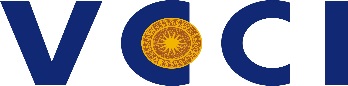 Nhóm quy định về gia nhập thị trường
Các ngành nghề đầu tư kinh doanh có điều kiện 
Các điều kiện kinh doanh
Thủ tục gia nhập thị trường
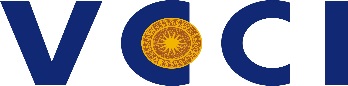 Ngành, nghề đầu tư kinh doanh có điều kiện
243 ngành nghề trong Danh mục của Luật Đầu tư có thể bỏ thêm 20 ngành nghề 
Những ngành nghề cần bãi bỏ là:
Không nhận thấy tác động đáng kể nào tới lợi ích công cộng
Có thể quản lý bằng hình thức khác thay vì điều kiện kinh doanh
Không nhận thấy rõ tính đặc thù so với các ngành nghề kinh doanh thông thường cùng loại
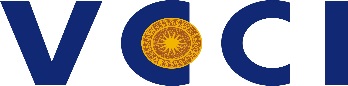 Ngành, nghề đầu tư kinh doanh có điều kiện
Cần bỏ thêm 13 ngành nghề:
Kinh doanh dịch vụ kế toàn
Kinh doanh dịch vụ làm thủ tục hải quan
Kinh doanh dịch vụ làm thủ tục về thuế
Xuất khẩu gạo
Kinh doanh dịch vụ việc làm
Kinh doanh vàng trang sức, thủ công mỹ nghệ
Kinh doanh dịch vụ đóng mới, hoán cải, sửa chữa, phục hồi phương tiện thủy nội địa
Kinh doanh dịch vụ đóng mới, hoán cải, sửa chữa tàu biển
Kinh doanh dịch vụ in, trừ in bao bì
Kinh doanh dịch vụ sản xuất, phản ánh và phổ biến phim
Kinh doanh dịch vụ biểu diễn nghệ thuật, trình diễn thời trang, tổ chức thi người đẹp, người mẫu
Kinh doanh tạm nhập, tái xuất hàng thực phẩm đông lạnh
Kinh doanh dịch vụ bảo hành, bảo dưỡng xe ô tô
Dự thảo Luật Đầu tư đã bỏ các ngành nghề:
Kinh doanh dịch vụ mua bán nợ
Kinh doanh dịch vụ đại lý tàu biển
Kinh doanh dịch vụ giới thiệu sản phẩm quảng cáo đến công chúng
Sản xuất, sửa chữa chai chứa khí dầu mỏ hóa lỏng (chai LPG)
Kinh doanh dịch vụ quản lý, vận hành cơ sở hỏa táng
Sản xuất mũ bảo hiểm cho người đi mô tô, xe gắn máy
Nhượng quyền thương mại
Kinh doanh dịch vụ logistics
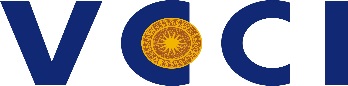 Ngành, nghề đầu tư kinh doanh có điều kiện
Luật Thương mại năm 2005:
Hàng hóa, dịch vụ cấm kinh doanh
Hàng hóa, dịch vụ hạn chế kinh doanh
Hàng hóa, dịch vụ kinh doanh có điều kiện
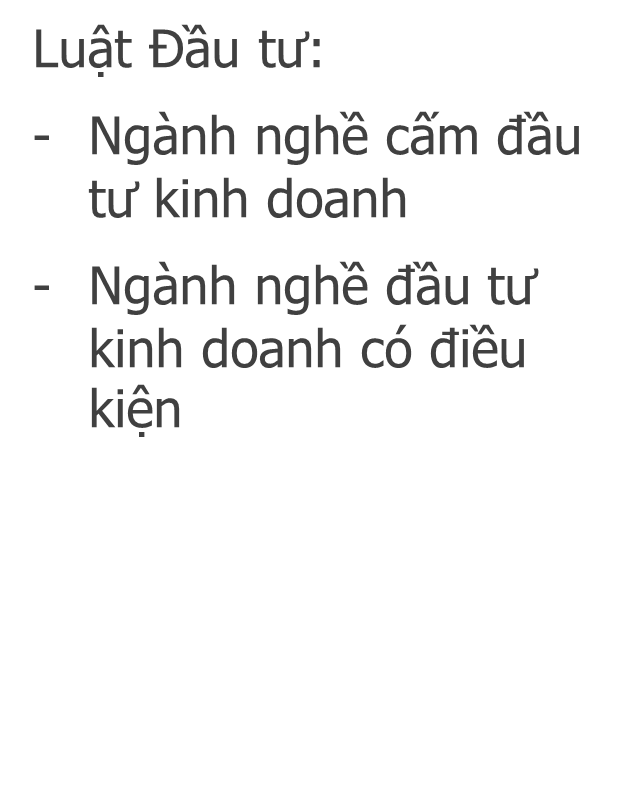 Đều điều chỉnh điều kiện của chủ thể kinh doanh
Quy định này tại Luật Thương mại chưa được bãi bỏ bởi bất kì VBQPPL
Cần có quy định bãi bỏ về quy định hàng hóa, dịch vụ cấm kinh doanh, hạn chế kinh doanh, kinh doanh có điều kiện
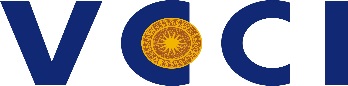 Hợp tác xã hoạt động kinh doanh trong các ngành nghề kinh doanh có điều kiện
Điều 5.2 Luật Hợp tác xã: Bảo đảm môi trường sản xuất, kinh doanh bình đẳng giữa hợp tác xã, liên hiệp hợp tác xã với các loại hình doanh nghiệp và tổ chức kinh tế khác
53 hoạt động kinh doanh có điều kiện thiết kế điều kiện kinh doanh thiếu mất «  hợp tác xã »: «  là doanh nghiệp thành lập theo quy định của PL»; Hồ sơ cấp phép yêu cầu: Giấy GCNĐKDN; giấy CNĐKĐT hoặc quy định điều kiện cụ thể đối với từng loiaj hình DN, không có quy định liên quan đến HTX
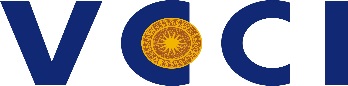 Một số « vấn đề » của điều kiện kinh doanh …
Can thiệp vào quyền tự chủ kinh doanh của doanh nghiệp: yêu cầu phải thiết lập hệ thống phân phối (rươu, xăng dầu); yêu cầu về phương án kinh doanh (xếp hạng tín nhiệm, bưu chính; sản phẩm, dịch vụ an toàn thông tin mạng; thông tin tín dụng)
Yêu cầu trình độ của người quản lý của doanh nghiệp: dịch vụ lữ hành; thông tin tín dụng
Điều kiện kinh doanh do hai cơ quan cấp phép cùng đánh giá, cùng làm căn cứ để cấp giấy phép cho 1 hoạt động kinh doanh: kinh doanh khí và điều kiện về an ninh, trật tự;
Yêu cầu vốn pháp định ở một số ngành nghề ko có tính đặc thù: dịch vụ bảo vệ; xếp hạng tín nhiệm; bưu chính; thông tin tín dụng
Điều kiện thiếu minh bạch: sử dụng những khái niệm như «  có đủ», «  phù hợp»
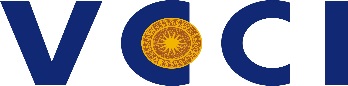 Các điều kiện kinh doanh có mâu thuẫn, chồng lấn
Du lịch mạo hiểm và hoạt động thể thao mạo hiểm
Giấy xác nhận kiến thức về an toàn thực phẩm của các cơ sở kinh doanh thực phẩm thuộc lĩnh vực quản lý của Bộ NNPTNT
Kinh doanh khí và điều kiện về an ninh, trật tự
Quy hoạch cửa hàng xăng dầu
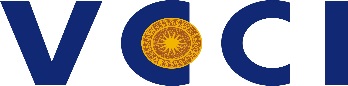 Các điều kiện kinh doanh chưa đảm bảo tính hợp lý, minh bạch, khả thi
Kinh doanh dịch vụ lữ hành
Kinh doanh dịch vụ bảo vệ
Kinh doanh dịch vụ xếp hạng tín nhiệm
Hoạt động nhà xuất bản
Kinh doanh dịch vụ bưu chính
Kinh doanh dịch vụ trò chơi điện tử G2, G3, G4 trên mạng
Cung cấp dịch vụ nội dung thông tin trên mạng viễn thông di động
Hoạt động dịch vụ bảo vệ thực vật
Kinh doanh xăng dầu
Kinh doanh sản phẩm, dịch vụ an toàn thông tin mạng
Chứng chỉ hành nghề dịch vụ hỗ trợ năng lượng nguyên tử
Kinh doanh khí
Hoạt động thông tin tín dụng
Hoạt động sản xuất vàng trang sức, mỹ nghệ
Cơ sở sản xuất, ương dưỡng giống thủy sản
Buôn bán phân bón
Kinh doanh rượu
Cho thuê lại lao động
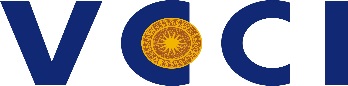 Thủ tục gia nhập thị trường – thủ tục đăng ký doanh nghiệp
Thủ tục đăng ký thành lập DN theo LDN và theo quy định của pháp luật khác
Một số ngành, nghề như: công chứng, thừa phát lại, bảo hiểm, ngân hàng, luật sư, đấu giá tài sản, giám định tư pháp: thành lập doanh nghiệp theo quy định của PL chuyên ngành (Giấy phép hoạt động đồng thời giấy CNĐKDN)
Tổ chức kinh doanh các ngành nghề trên là các doanh nghiệp, tổ chức hoạt động tương tự như các loại hình DN quy định tại LDN
Các ngành nghề KDCĐK khác đều phải thành lập DN rồi xin cấp giấy phép hoạt động
Nguy cơ chồng lấn về mặt quản lý và bất bình đẳng giữa các DN: các ngành nghề trên có trong Hệ thống ngành kinh tế vì vậy có thể đăng ký thành lập DN, cơ quan ĐKKD không kiểm soát ngành nghề trừ ngành nghề cấm KD tại thời điểm ĐKKD.
 cần điều chỉnh lại theo hướng: tất cả đều phải đăng ký DN theo Luật DN, nếu là ngành nghề KDCĐK thì xin cấp giấy phép
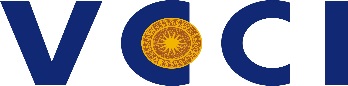 Thủ tục gia nhập thị trường – thủ tục đăng ký doanh nghiệp
Ghi ngành nghề đăng ký kinh doanh
Buộc thay đổi trụ sở đăng ký doanh nghiệp: khi DN có trụ sở DN tại nhà chung cư, thiếu quy định phối hợp giữa cơ quan qly về nhà ở và cơ quan ĐKKD
Nội dung Giấy CNĐKDN: có một số nội dung tại biểu mẫu khác quy định tại Điều 29 LDN
Thời gian cấp Giấy CNĐKDN: quy định tại NĐ 78 và LDN là khác nhau
Thiếu quy định về thông báo mẫu dấu của địa điểm kinh doanh
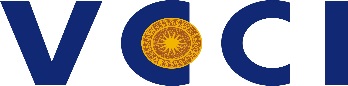 Thủ tục gia nhập thị trường – thủ tục cấp giấy phép kinh doanh
Tài liệu không thể hiện hình thức của điều kiện kinh doanh (GP hoạt động điện lực; xếp hạng tín nhiệm; buôn bán thuốc BVTV);
Yêu cầu giấy tờ trong hồ sơ không phù hợp (hồ sơ cấp lại giấy phép bị mất, hỏng yêu cầu như cấp mới) (GP sử dụng vật liệu nổ CN; cho thuê lại lao động);
Quy trình, thủ tục quá phức tạp (GP hoạt động bảo tàng)
Nguy cơ tạo gánh nặng TTHC: Mẫu GP kinh doanh rượu
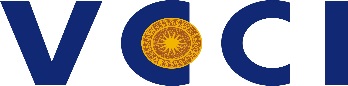 Nhóm quy định về tổ chức quản lý, hoạt động của doanh nghiệp
Quyền, nghĩa vụ Người đại diện phần vốn nhà nước tại DN: phải xin ý kiến của cơ quan đại diện chủ SH «  các vấn đề khác thuộc thẩm quyền của ĐH đồng cổ đông, HĐQT, HĐTV»  chậm trễ đến việc ra quyết định điều hành của DN
Nhiệm kỳ của Kiểm soát viên trong DNNN: khác nhau giữa LDN (5 năm) và NĐ 97/2015/NĐ-CP (3 năm)
Nghĩa vụ báo cáo của DNNN: quá nhiều và cần phải tích hợp
Thẩm quyền quyết định đối với việc điều chỉnh dự án đầu tư ra nước ngoài của nhà đầu tư là DNNN: thuộc cơ quan đại diện chủ SH hay thuộc HĐTV
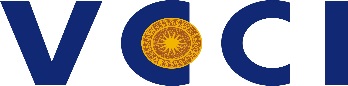 Nhóm quy định về tổ chức quản lý, hoạt động của doanh nghiệp
5. Địa vị pháp lý của công ty hợp danh: pháp nhân hay là không pháp nhân?
6. Trách nhiệm tài sản của thành viên góp vốn trong công ty hợp danh: phát sinh trong phạm vi số vốn cam kết góp hay đã góp?
7. Tỷ lệ cung ứng sản phẩm dịch vụ cho khách hàng không phải là thành viên HTX: 50% tổng giá trị cung ứng sản phẩm, dịch vụ  gây khó khăn cho hoạt động của HTX;
8. Tỷ lệ góp vốn của thành viên HTX: không quá 20% đối với thành viên HTX, 30% đối với HTX thành viên  khó khăn trong huy động vốn
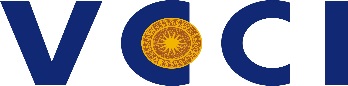 Nhóm quy định về tổ chức quản lý, hoạt động của doanh nghiệp
9. Phân loại và đánh giá HTX: TT 01/2020/TT-BKHĐT và TT 09/2017/TT-BNNPTNT đang quy định khác nhau về phân loại, đánh giá HTX
10. Thẩm quyền ký hợp đồng trong DN: Đang quy định khác nhau giữa Điều 99.2.đ LDN (quy định theo chức danh) và BLDS (người đại diện của pháp nhân)
11. Chuyển đổi DN: chưa có chuyển đổi Cty TNHH 1TV thành Cty TNHH 2TV
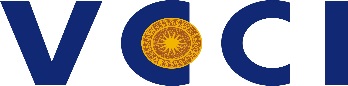 Nhóm quy định về tổ chức quản lý, hoạt động của doanh nghiệp
12. Nghĩa vụ của DN khi giấy phép khai thác khoáng sản hết hiệu lực: DN khai thác KS phải thực hiện đóng cửa mỏ, cải tạo phục hồi môi trường và đất đai khi hợp đồng thuê đất hết hiệu lực  khó thực hiện;
13. Tiếp nhận hồ sơ công chứng của VPCC: chưa rõ về trách nhiệm của VPCC tiếp nhận? VPCC có quyền từ chối việc chỉ định không?
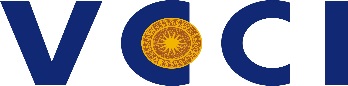 Thủ tục liên quan đến quá trình hoạt động của doanh nghiệp
Thời hạn hoàn thành góp vốn bằng quyền sử dụng đất: thời hạn chuyển quyền sử dụng đất có trong thời hạn 90 ngày – thời hạn để hoàn thành việc góp vốn, không?
Hồ sơ đăng ký thay đổi vốn điều lệ trong Cty TNHH 2TV trở lên: có sự khác nhau giữa Đ68.4 LDN với Đ1.14 NĐ 108
Thay đổi tên của VPCC: Nếu VPCC thay đổi trụ sở thì phải thay đổi tên của VPCC
Cam kết SX, KD thực phẩm an toàn: các cơ sở ko thuôc diện cấp GCN CS đủ ĐK ATTP, thực hiện 3 năm/lần
Xử lý tên DN xâm phạm sở hữu công nghiệp: quy trình kéo dài và thiếu minh bạch
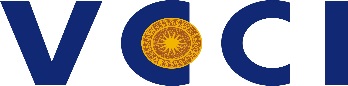 Thông tin liên hệ:
Ban Pháp chế VCCI 
Địa chỉ: Số 9 Đào Duy Anh, Đống Đa, Hà Nội
Điện thoại: 024.35770632/024.66836545
Email: xdphapluat@vcci.com.vn/xdphapluat.vcci@gmail.com
Website: Vibonline.com.vn
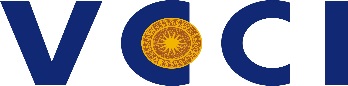